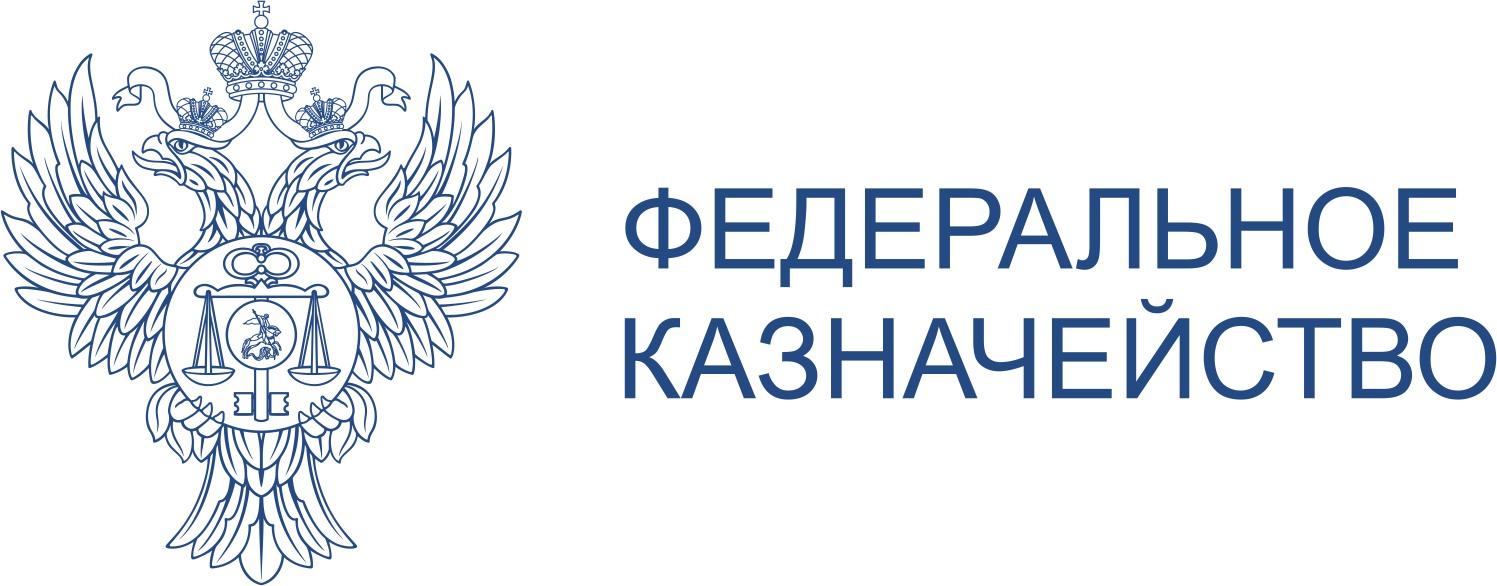 Перспективы контрольной деятельности: 
методология и автоматизация
Мелещенин Алексей Валентинович
Заместитель начальника Контрольно-аналитического управления в финансово-бюджетной сфере Федерального казначейства
www.roskazna.ru
г. Москва, июнь 2022 года
Совершенствование контрольной деятельности в финансово-бюджетной сфере
Совершенствование внутреннего государственного (муниципального) финансового контроля
№ 228-ФЗ от 28.06.2021
Государственный финансовый контроль за ИБК (ст. 93.3 БК РФ)
№ 244-ФЗ от 01.07.2021
Доступ к данным ИС (ст. 269.3 БК РФ)
Изменение требований к НПА, МПА о предоставлений субсидий -  положение об обязательной проверке (п. 3 ст. 78, п. 2 ст. 78.1 БК РФ, п. 4 ст. 78.3 БК РФ)
№ 384-ФЗ от 29.11.2021
Расширен состав объектов Г(М)ФК: исключено требование об обязательном наличии у объекта контроля казначейских лицевых счетов (п. 1. ст. 266.1 БК РФ)
Закреплена возможность для ФК не проводить проверки ГРБС в случае поступления поручений Президента РФ, Правительства РФ, Министра финансов РФ о проведении КМ в отношенииюрлиц без гос. участия (п. 2 ст. 266.1 БК РФ)
Закреплены за органами ВГ(М)ФК  полномочия по осуществлению контроля за соблюдением положений ПА, обуславливающих доходы и расходы бюджетов  при управлении и распоряжении гос./ мун. имуществом и (или) его использовании (ст. 269.2 БК РФ, 306.1 БК РФ)
Внесены поправки в Бюджетный кодекс РФ
Расширение полномочий органов контроля
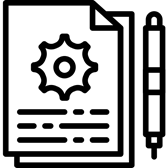 Создание условий  для развития контроля, направленногона предупреждение нарушений
Обеспечение доступак информационным системам
Изменения в федеральные стандарты
Система ведомственных актов (стандартов)
ПП РФ от 21.03.2022 № 421 (вступил в силу с 30.03.2022) внесены изменения:
«Права и обязанности…..» 
(ПП РФ от 06.02.2020 № 100)
«Планирование проверок, ревизий и обследований» 
(ПП РФ от 27.02.2020 № 208)
«Реализация результатов проверок, ревизий и обследований»
(ПП РФ от 23.07.2020 № 1095)
«Проведение проверок, ревизий и обследований …….»  
(ПП РФ от 17.08.2020 № 1235)
«Правила досудебного обжалования решений…..» 
(ПП РФ от 17.08.2020 № 1237)
«Правила составления отчетности ……» 
(ПП РФ от 16.09.2020 № 1478)
Внесены изменения в 6 федеральных стандартов
Утверждены приказы ФК 
от 01.06.2021 № 174 Регламент внутренней организации деятельности ФК, ТОФК, ФКУ «ЦОКР» при планировании КД
от 01.06.2021 № 173 Временное Руководство по применению ФК риск-ориентированного подхода при осуществлении контрольной деятельности в ФБС
от 08.04.2022 № 12н Ведстандарт по перечням информации для определения значения критерия "вероятность допущения нарушения" и значения критерия "существенность последствий нарушения" при анализе рисков в рамках осуществления ВГФК
Обеспечена разработка и направление в Минфин России проектов ведомственных стандартов ФК, в т.ч. получено их концептуальное согласование от Минфина России
Риск-ориентированный подходпри планировании и осуществлении контрольной деятельности
Формирование ведомственных актов
в соответствии с требованиями федстандартов
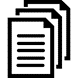 Виды и методы государственного 
(муниципального) финансового контроля
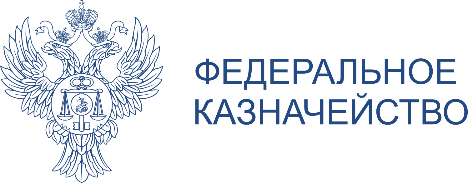 Бюджетный кодекс Российской Федерации
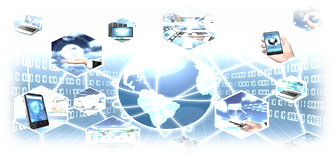 Статья 265. Виды государственного (муниципального) финансового контроля
Предварительный контроль
Последующий контроль
в целях предупреждения и пресечения бюджетных нарушений в процессе исполнения бюджетов бюджетной системы Российской Федерации
по результатам исполнения бюджетов бюджетной системы Российской Федерации в целях установления законности их исполнения, достоверности учетаи отчетности
Статья 267.1. Методы осуществления государственного (муниципального) финансового контроля
Ревизия
Обследование
Проверка
3
Трансформация подходов к взаимодействиюпри осуществлении контрольной деятельности
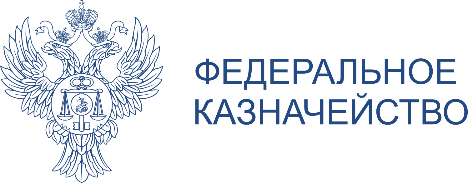 Новая проектно-процессная модель ГП
ВЕДОМСТВЕННЫЙ ПРОЕКТ МИНФИНА РОССИИ 
«Электронный СМАРТ-контроль (контроллинг) и учет государственных финансов для управленческих решений»(ВП «Контроллинг и учет для системы управления»)
Трансформация контрольной системы
федеральные проекты
ведомственные проекты
Новые формы и методы
Цифровая платформа
комплексы процессныхмероприятий
отдельные мероприятия
Наблюдение, система управления рисками, инструменты предупреждающего контроля(в т.ч. ЭАМ, наблюдение, финансово-бюджетный мониторинг, финансово-бюджетный рулинг)
ПИАО
Паспорт ОК
Риск-анализ
Подсистемафин. контроля(ПФК)
«Контроллинг и учет для системы управления»
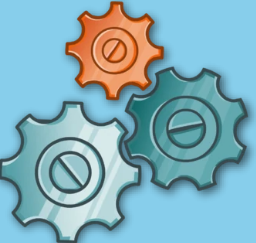 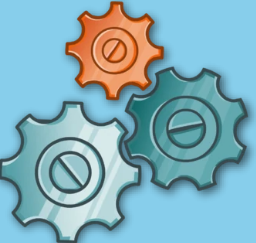 Нормативное правовое (правовое) закрепление
4
Задачи по развитию – Ведомственный проект»
«КОНТРОЛЛИНГ И УЧЕТ ДЛЯ СИСТЕМЫ УПРАВЛЕНИЯ»
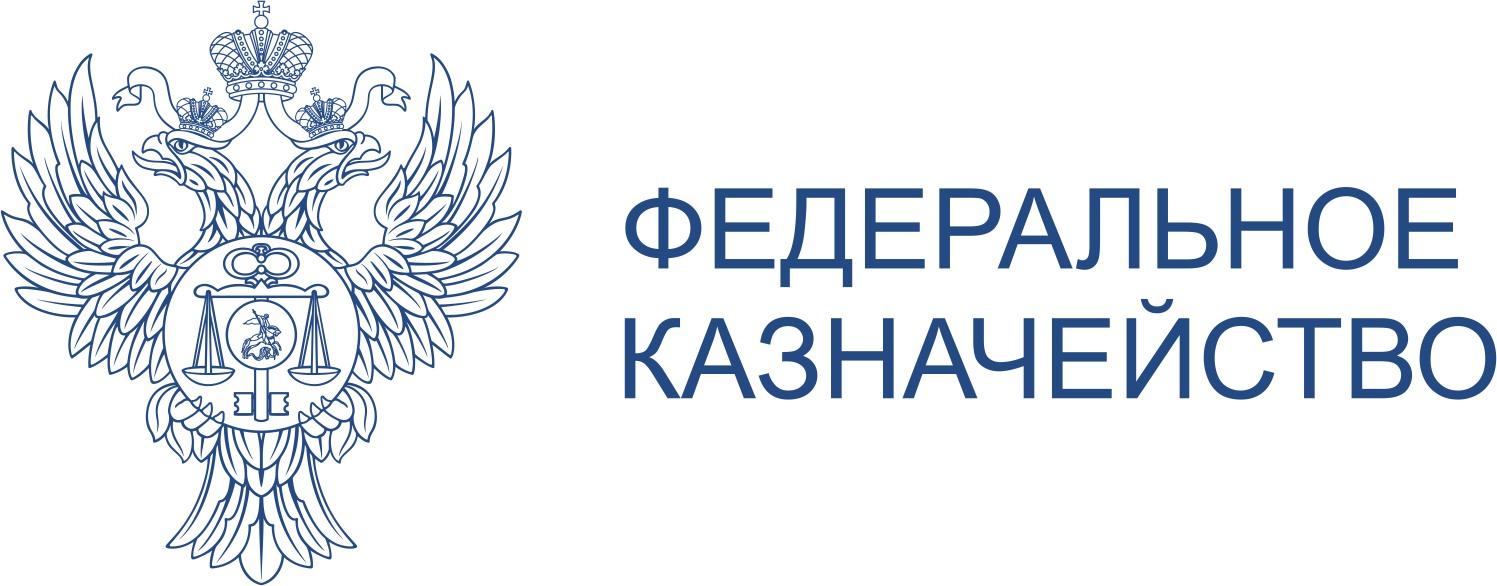 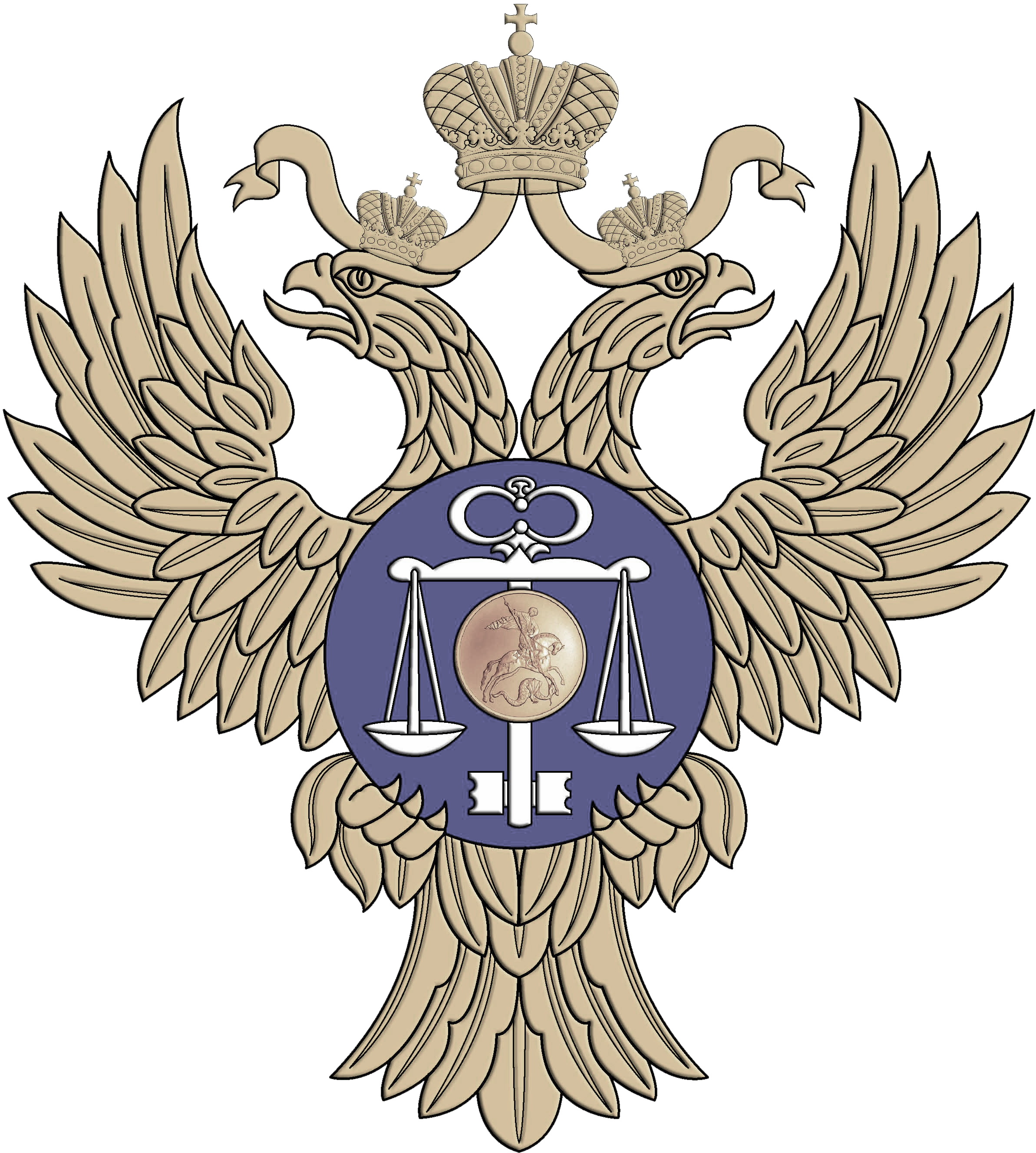 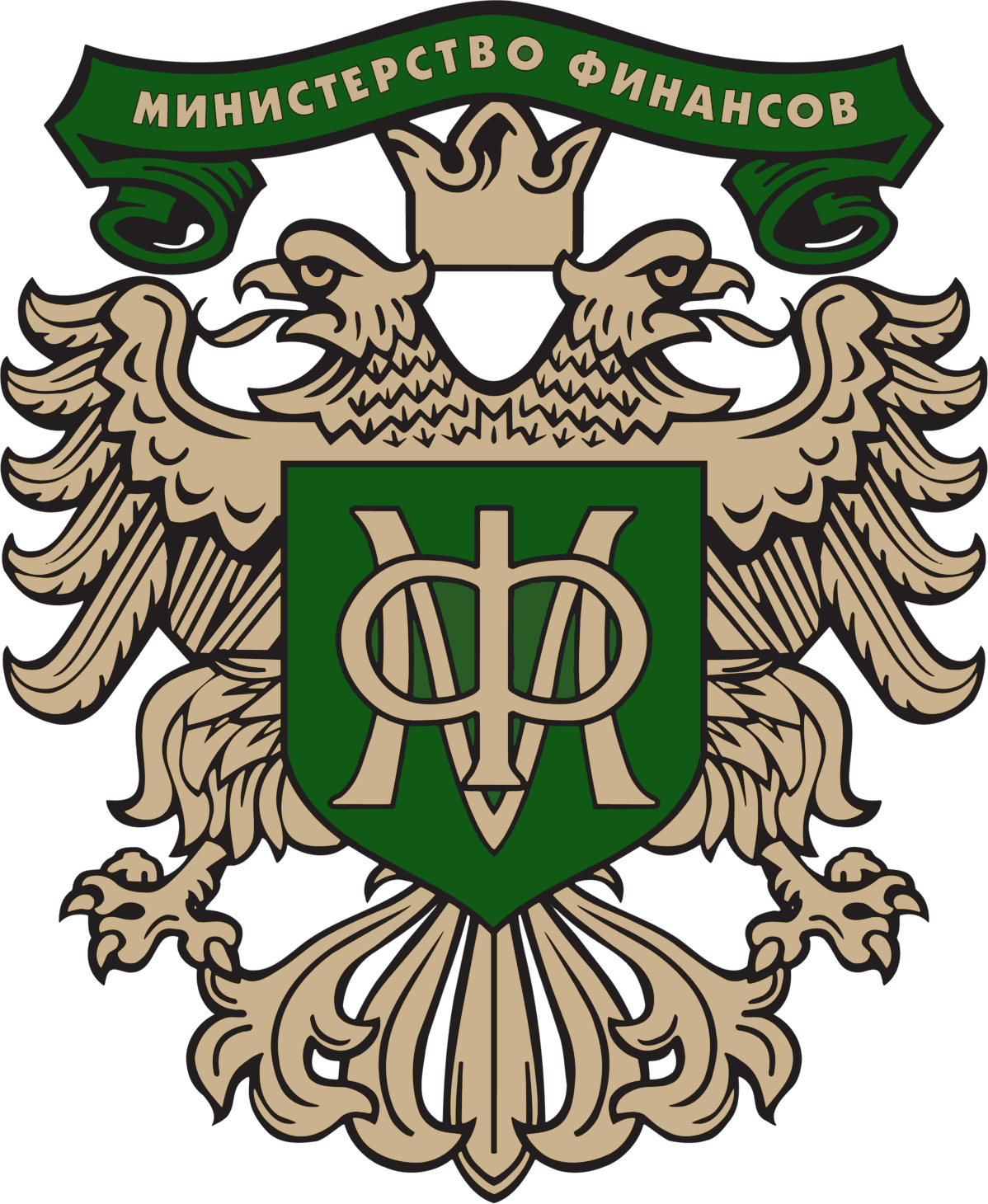 «КОНТРОЛЛИНГ И УЧЕТ ДЛЯ СИСТЕМЫ УПРАВЛЕНИЯ»
Участники ведомственного проекта: Минфин России, Федеральное казначейство
Пользователи ведомственного проекта: иные органы ВГ(М)ФК, службы ВФА, объекты контроля
Результат
Задачи
Цели
Повышение прозрачности и обоснованности бюджетных ассигнований путем установления к 2025 году нового формата обоснований бюджетных ассигнований - прозрачный механизм расчета и учет результатов предоставления ассигнований для качественного планирования расходов ФБ и оперативного принятия управленческих решений по его исполнению
Создание к 2027 году единой электронной системы формирования данных учета и отчетности государственных финансов - консолидация учетной информации о государственных финансах бюджетов бюджетной системы РФ
Создание к 2027 году единой электронной СФАД-среды автоматизированного контроллинга, анализа и учета государственных финансов для государственных (муниципальных) органов и организаций бюджетной сферы в целях повышения эффективности и качества управленческих решений!!! Реализуется с участием контрольного блока ФК
Результат 6. 
Единая электронная средана базе подсистем ГИИС «Электронный бюджет»для осуществления контроллинга создана
Результат 7. Правовые основы осуществления контроллинга созданы
Результат 11. Типовые форматы анализаи представления данныхдля их использованияпри принятии управленческих решений внедрены
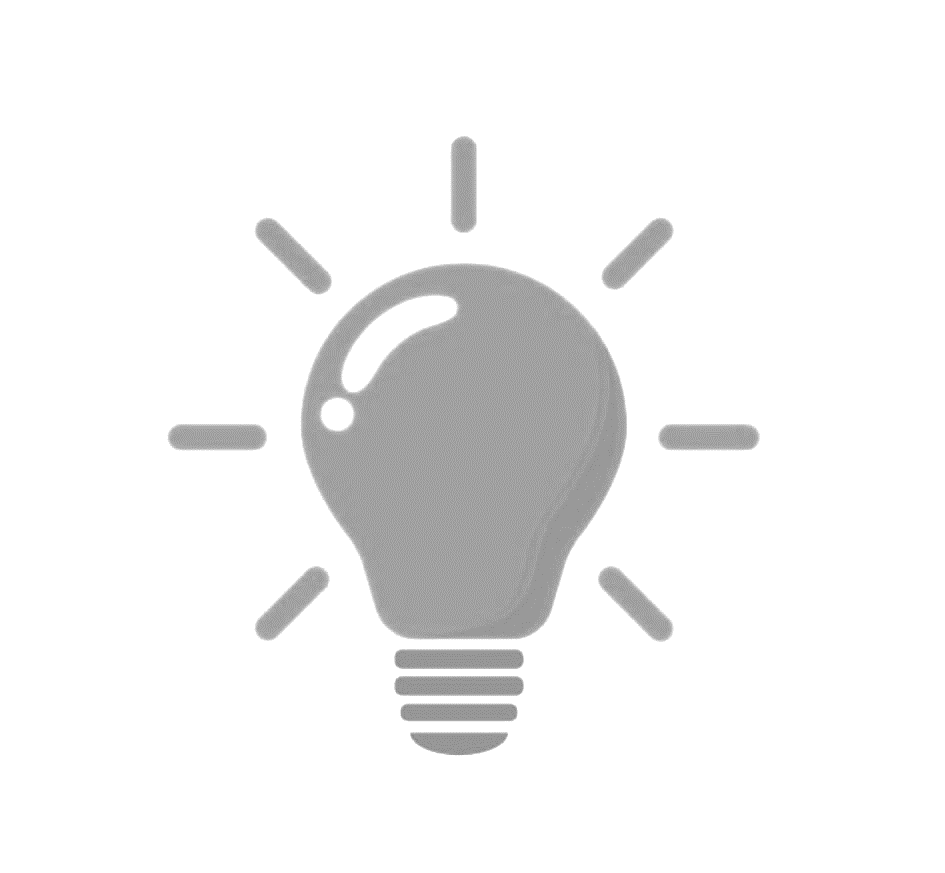 Создана система СМАРТ-контроля (контроллинга) в финансово-бюджетной сфере
5
СРОК ОКОНЧАНИЯ ВЕДОМСТВЕННОГО ПРОЕКТА – 2027 год
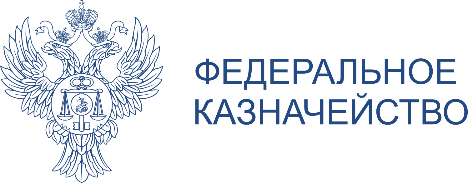 Результат 6. Создание цифровой платформы
Основные пользователи данных цифровой платформы
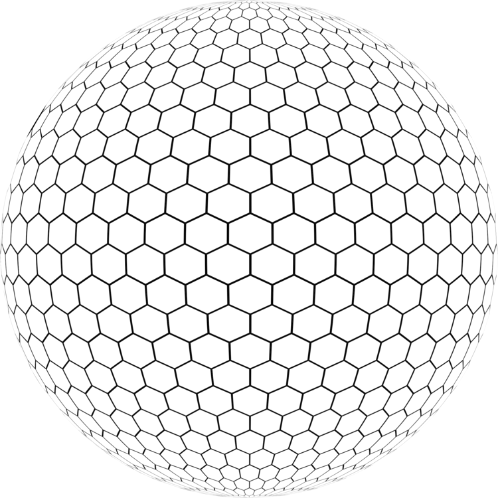 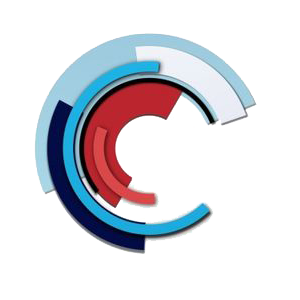 ПИАО:
Паспорт ОКРиск-анализ
ЭЛЕКТРОННЫЙ БЮДЖЕТ
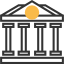 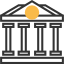 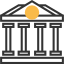 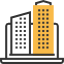 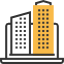 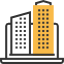 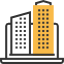 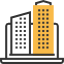 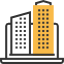 Счетная палата РФ
Правительство РФ
Федеральное казначейство
Компонент
Анализа ИБП ОВГ(М)К
Участники (неучастники) бюджетного процесса
Органы ВГ(М)ФК
Модуль ВГФК
Компонент Анализа ВФА ГАБС
Главные администраторы БС
Личные кабинеты
Органови объектов контроля
Развитие существующих инструментов автоматизации и создание новых на базе единой цифровой платформыГИИС «Электронный бюджет»
Период реализации
с 2021 по 2027 года
Модуль ВФА
6
Предложения по разработке законопроекта, определяющего правовые основы осуществления контроллинга (КТ 7.1.1 Результата 7 ВП)
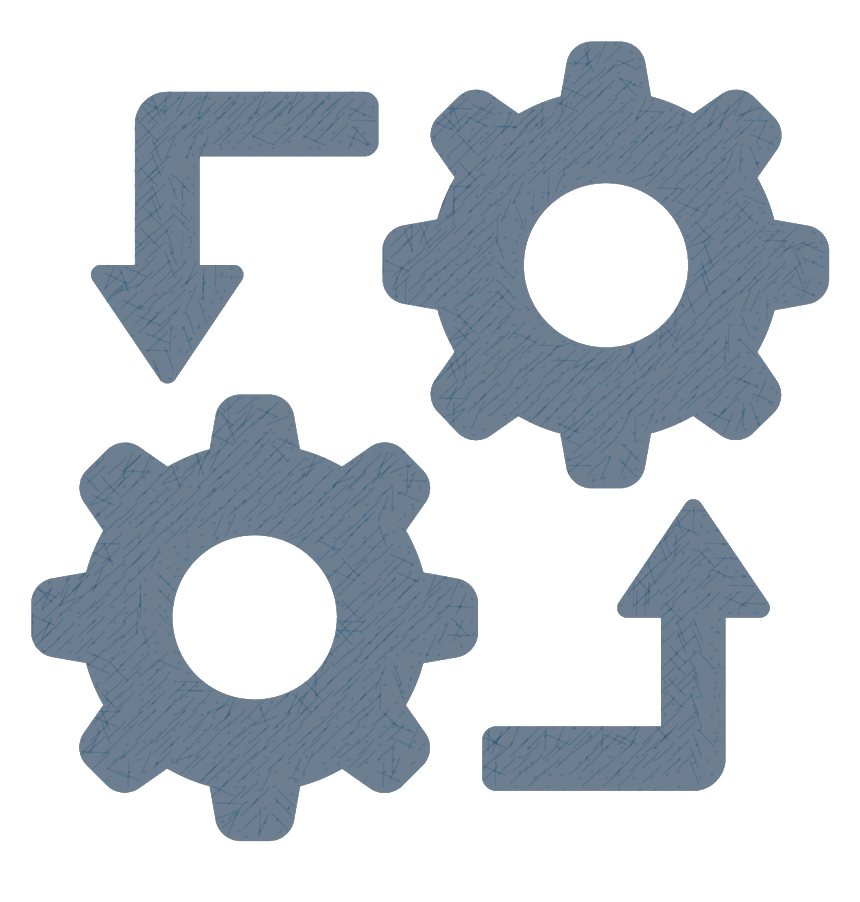 Контрольное мероприятие
Экспертно-аналитическое мероприятие и наблюдение
Наблюдение
Экспертно-аналитическое мероприятие
Проверка(выездная, камеральная, 
в т.ч. встречная), ревизия, обследование
Исследование, анализ и оценка эффективности финансово-хозяйственной деятельности, в том числе деятельности по осуществлению закупок товаров, работ, услуг для обеспечения государственных и муниципальных нужд, объекта контроля
Сбор и анализ данных об объекте и предмете контроля на системной и регулярной основе, имеющихся у органа внутреннего государственного (муниципального) финансового контроля, в том числе данных, которые поступают в ходе межведомственного информационного взаимодействия, а также данных, содержащихся в государственных и муниципальных информационных системах, данных из сети «Интернет», иных общедоступных данных
Акт 
проверки/ревизии
Заключение 
на обследование
Заключение
Заключение
Рекомендации
Предупреждение
Предостережение о недопустимости нарушений
Представление
синхронизация с федеральными законами от 05.04.2013 № 41-ФЗ «О Счетной палате Российской Федерации», от 07.02.2011 № 6-ФЗ «Об общих принципах организации и деятельности контрольно-счетных органов субъектов Российской Федерации и муниципальных образований»
синхронизация с федеральным законом от 31.07.2020 № 248-ФЗ «О государственном контроле (надзоре) и муниципальном контроле в Российской Федерации»
Предписание
ПРЕДПОСЫЛКИ ‒ отдельные поручения Президента РФ и Правительства РФ, Минфина России по осуществлению контроля:
оказания мер государственный поддержки по опережающему социально-экономическому развитию ДФО
формирования и исполнения республиканского бюджета, увеличения объема государственного долга одного из субъектов РФ
Письмом ФК от 29.11.2021 № 21-05-02/29187 в рамках исполнения ВП в Минфин России направлены предложения по разработке законопроекта, определяющего правовые основы осуществления контроллинга
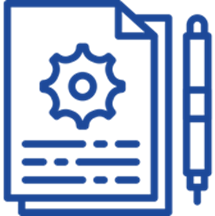 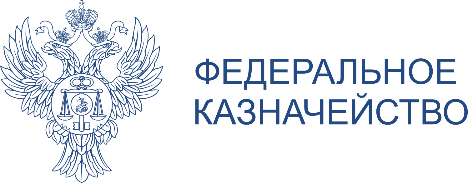 Предложения по разработке законопроекта, определяющего правовые основы осуществления контроллинга (КТ 7.1.1 Результата 7 ВП)
Внедрение нового метода (новых инструментов) осуществления внутреннего государственного (муниципального) 
финансового контроля
«онлайн» контроль через организацию постоянного доступа к формируемым первичным данным участника финансово-бюджетного мониторинга (подконтрольной среды), получаемых путем автоматизированного взаимодействия, с применением алгоритмов нейросети в целях совместного предупреждения и пресечения нарушений
Добровольное раскрытие участником первичных данных на основании заключенного соглашения с органом контроля
Финансово-бюджетный мониторинг (Мониторинг)
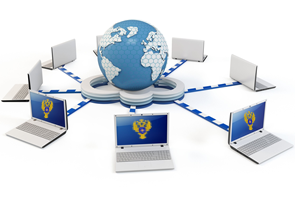 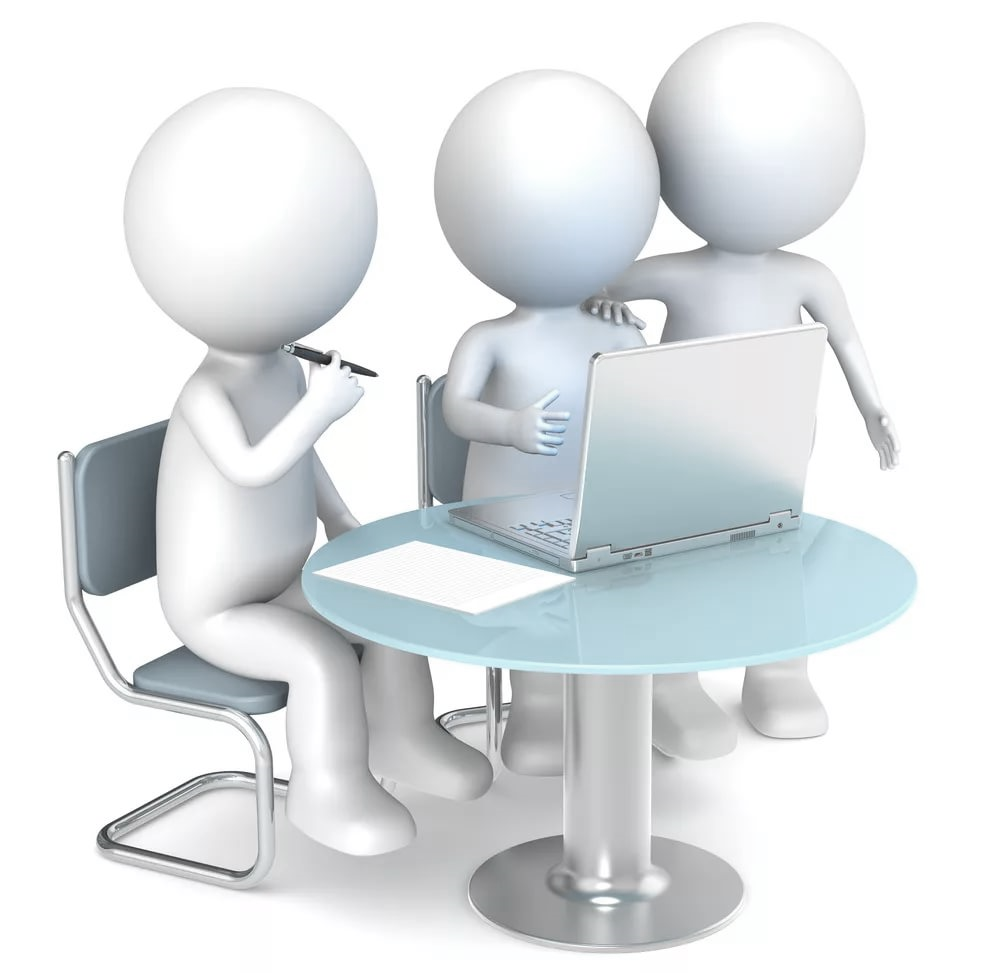 МОТИВИРОВАННОЕ МНЕНИЕ 
по инициативе органа контроля      по запросу участника
регулирование поведения участника при непосредственном с ним взаимодействии (в частности, при обращении к органу контроля для своевременной корректировки своих запланированных действий еще до их совершения), формирование его «бюджетного» поведения
Финансово-бюджетный рулинг (Рулинг)
Рассмотрение запроса участника с привлечением  Минфина России, иных ФОИВ
Письмом ФК от 29.11.2021 № 21-05-02/29187 в рамках исполнения ВП в Минфин России направлены предложения по разработке законопроекта, определяющего правовые основы осуществления контроллинга
8
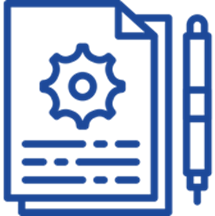 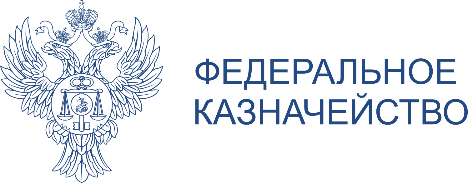 Условия перехода на Мониторинг, в т.ч. Рулинг 
Принципы Мониторинга
Главные критерии перехода на Мониторинг, в т.ч. Рулинг
Автоматизация внутренних бизнес-процессов участника 
Техническая готовность к взаимодействию (в т.ч. наличие подключения к автоматизированным модулям; централизованная бухгалтерия)
Высокий уровень системы внутреннего контроля, внутреннего финансового аудита (СВК, ВФА)
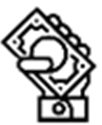 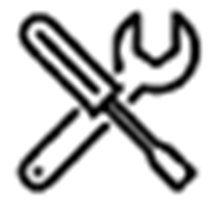 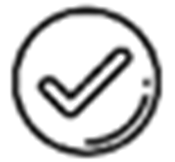 Принципы Мониторинга, в т.ч. Рулинга
Приверженность принципам добросовестности и добропорядочности участника 
Готовность участника раскрывать свои финансово-бюджетные позиции (включая риски и ошибки) органу контроля
Способность участника контролировать (самостоятельно выявлятьи устранять) идентифицированные риски и ошибки
Максимальное получение информации из открытых источников, автоматизированных систем, исключение дублирующих запросов информации органа контроля
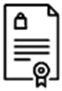 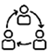 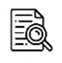 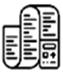 9
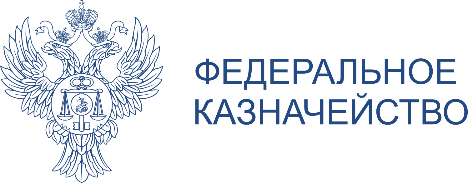 Преимущества для участников Мониторинга
Цифровая синергия бизнес-процессов органов контроля и подконтрольной среды
Публичное и официальное признание участника Мониторинга как надежного и ответственного администратора бюджетных средств («бюджетный имидж») с занесениемв реестр участников:
подтверждение доверия при вступлении в Мониторинг (ID участника/QR код);
подтверждение эффективности по итогам проведения Мониторинга за соответствующий период (сертификат бюджетного доверия)
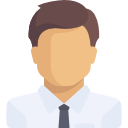 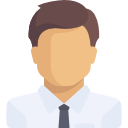 Освобождение участника Мониторинга от выездной проверки (ревизии), сокращение сроков проведения обследования до 15 рабочих дней, за исключением отдельных КМ по поручению Президента РФ, Правительства РФ
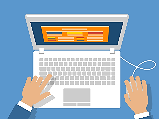 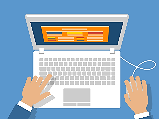 Оперативное взаимодействие участника Мониторинга с органом контроля
Оперативное регулирование (согласование) правил поведения участника Мониторинга (возможность получения мотивированного мнения органа контроля, в т.ч. по планируемым финансово-хозяйственным операциям)
Оперативное предупреждение и минимизация возникновения рисков нарушенийв  финансово-бюджетной сфере
10
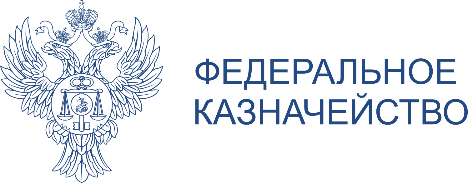 Ожидаемые эффекты трансформацииконтрольной деятельности
Цифровая синергия бизнес-процессов органов контроля и подконтрольной среды
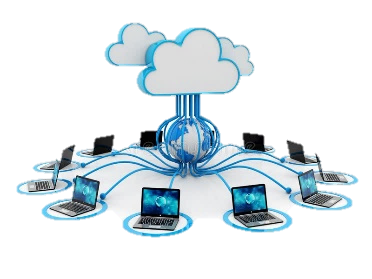 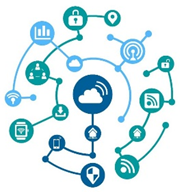 Создание института управления рисками, совместное управляющее воздействие на риск-зоны
Электронный доступ к первичным данным, цифровой обмен, комплексный электронный документооборот
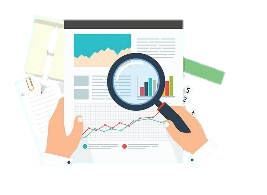 Дистанционное наблюдение, невидимое присутствие «цифрового» контролера, снижение административной нагрузки
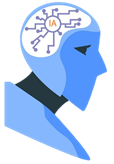 Консолидация данных для принятия оптимальных управленческихрешений
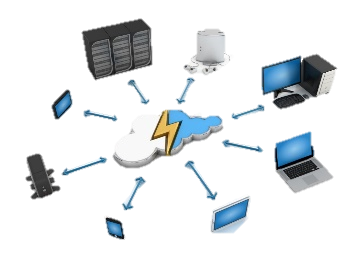 Развитие механизмов «обратной связи»
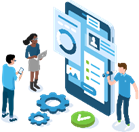 Эффективное расходование средств бюджетов всех уровней
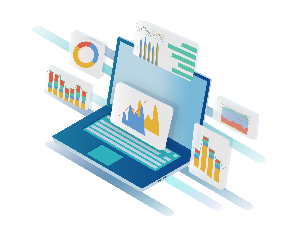 Создание системы выявления рисков в финансово-бюджетной сфере в целом
11
Перспективы модели цифровизации КНД 
и бизнес-процессов взаимодействия
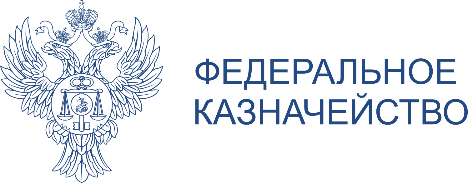 Минфин России
Осуществление мониторинга
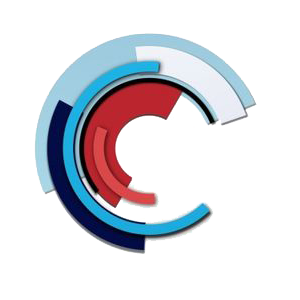 ФинорганыГРБС, ПБС
ЭЛЕКТРОННЫЙ БЮДЖЕТ
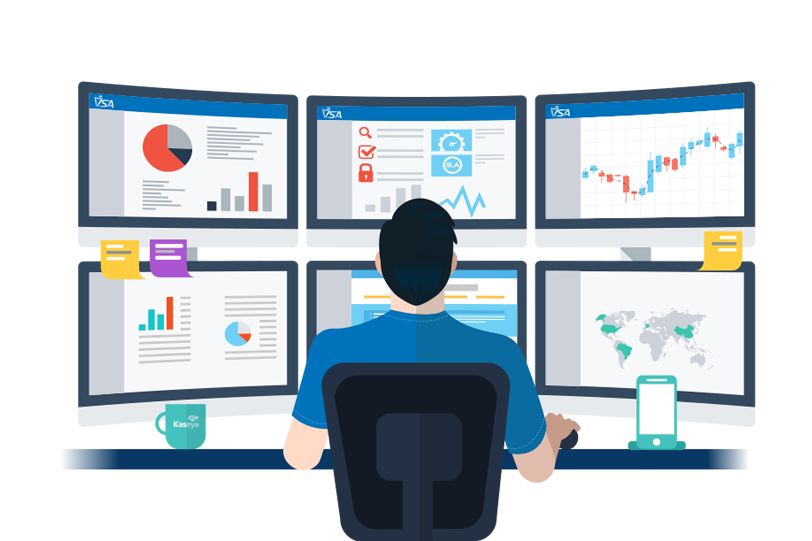 ВГ(М)ФК
ГМУГУП
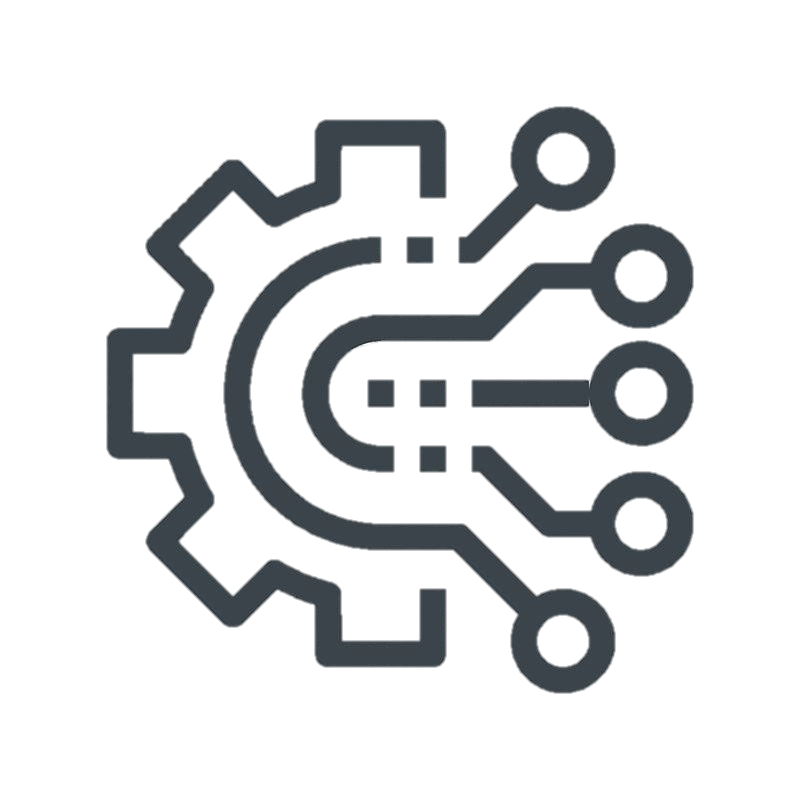 Big Data
Органы контроля
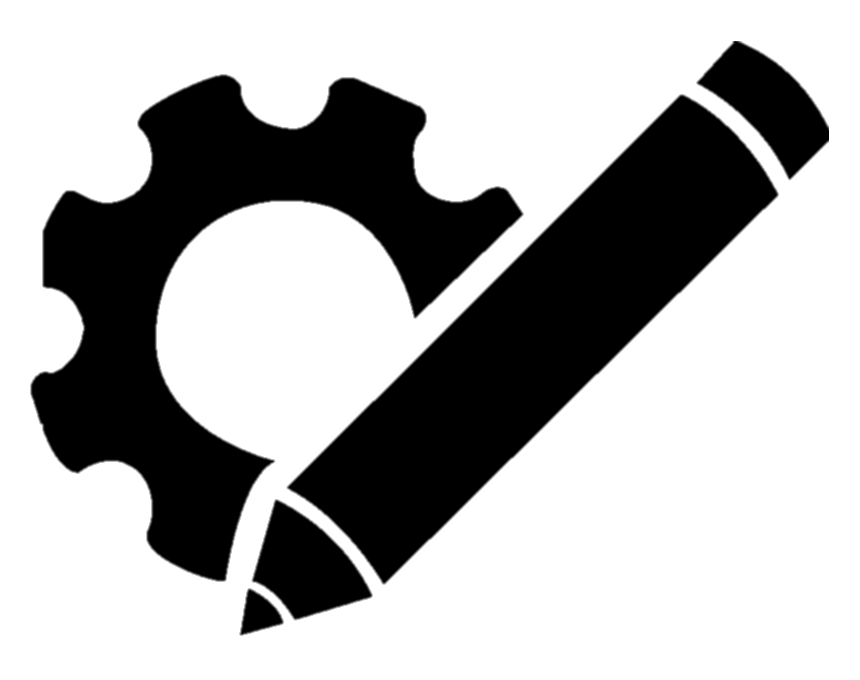 Интеграционный шлюз
ВФА
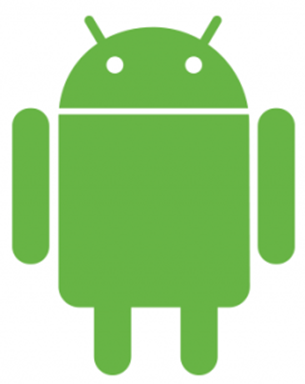 ГКППК
- адаптивные алгоритмы анализа данных
- выявление типовых сценариев и «маркеров» нарушений
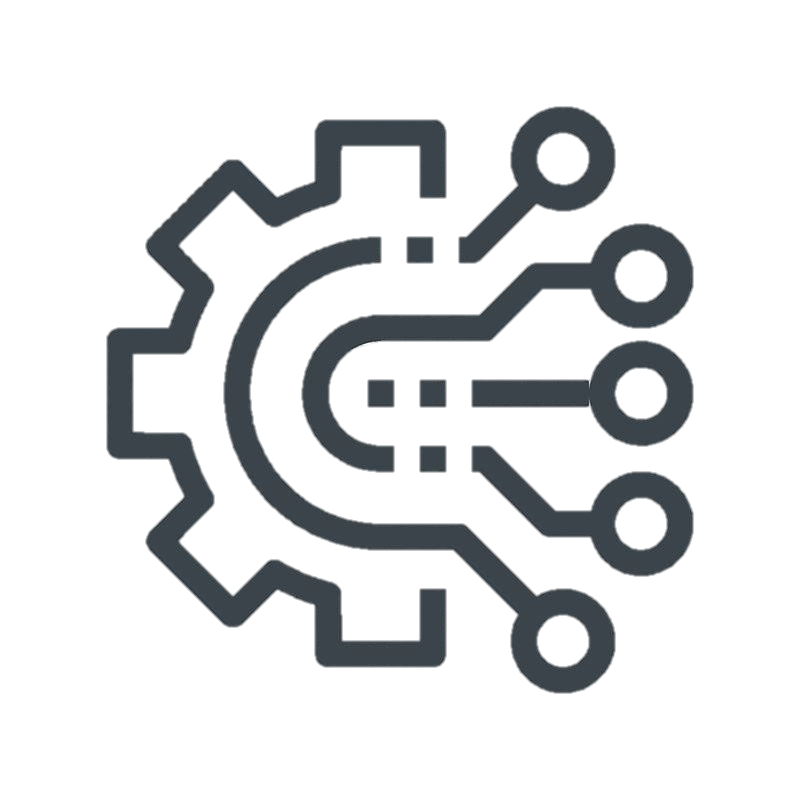 ГАБС
ЮЛ
ИП
ИС бюджетов субъектов РФ
Личный кабинет
прочие объекты
12
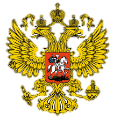 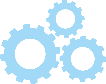 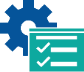 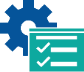 ЕИС
иные 
внешние ИС
ЦБ
АСФК
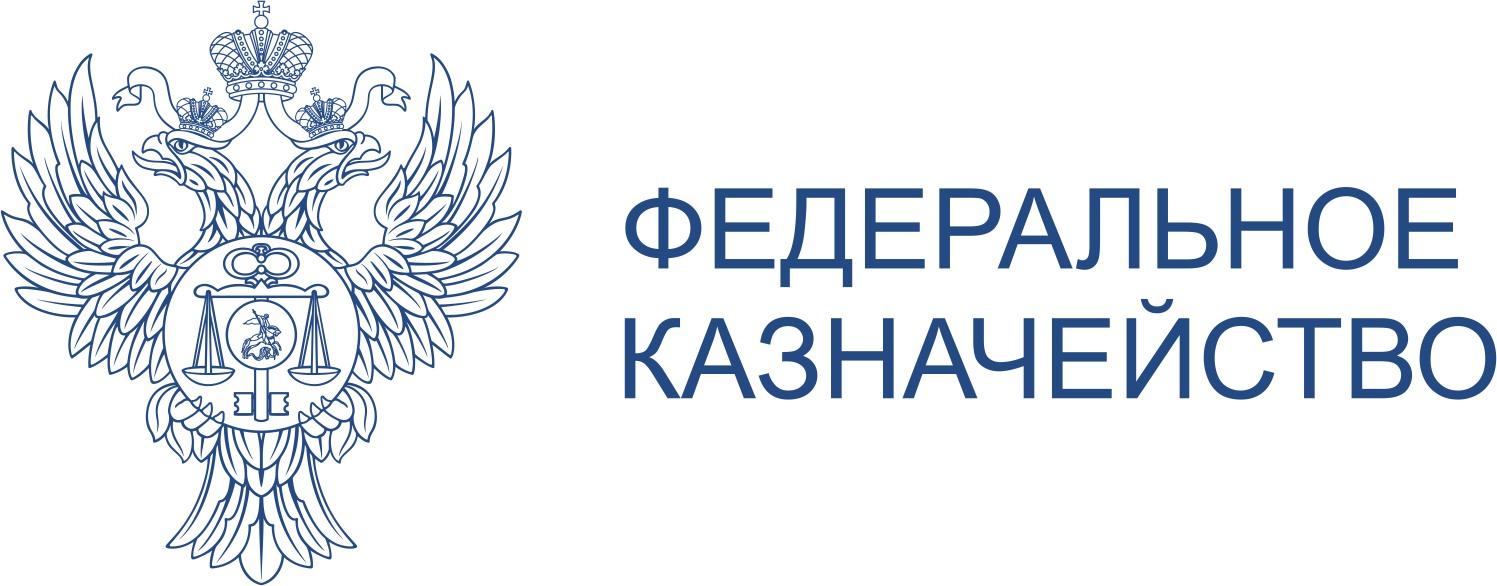 Спасибо за внимание!
13